Four shades of literacysocial issues
Problems of teenagers in the Czech Republic
Bullying
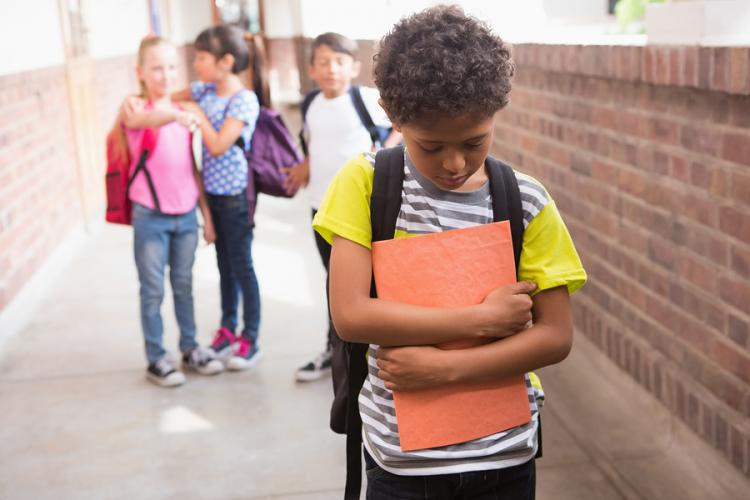 Bullying is a serious problem and has many forms
Physical
Psychobullying  - Bad words, vulgarismus
Cyberbullying – social networking, facebook, instagram
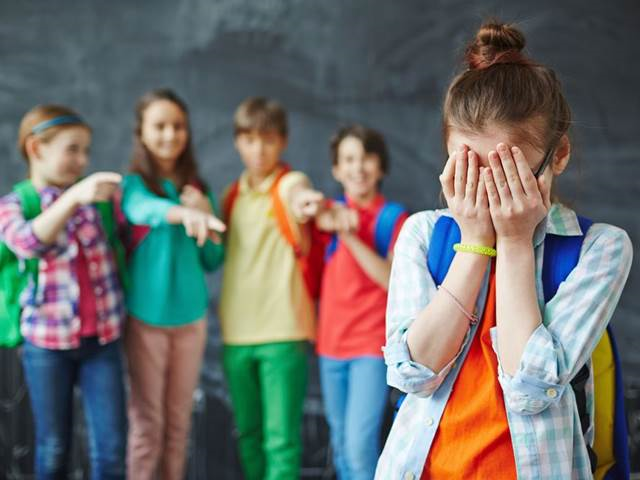 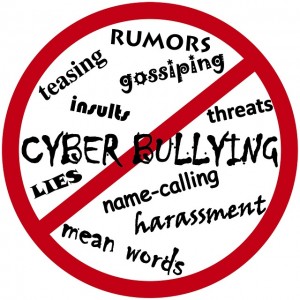 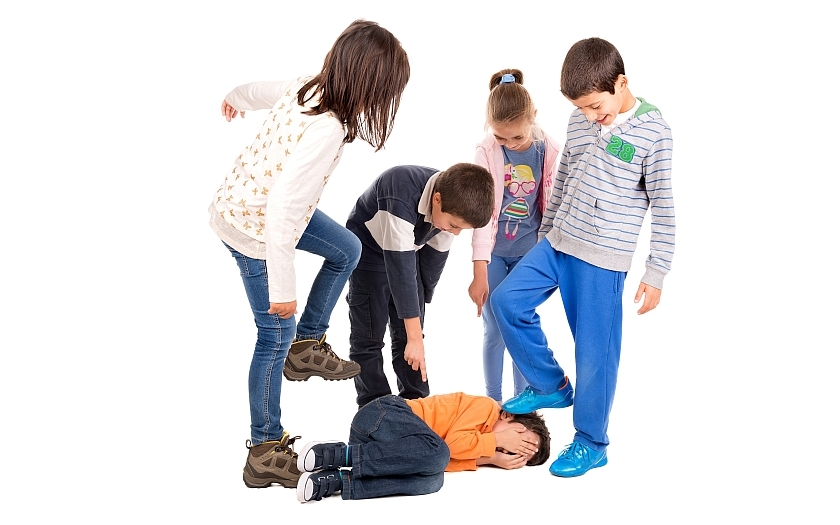 Environmental issues
Pollution
Litter
Using plastics
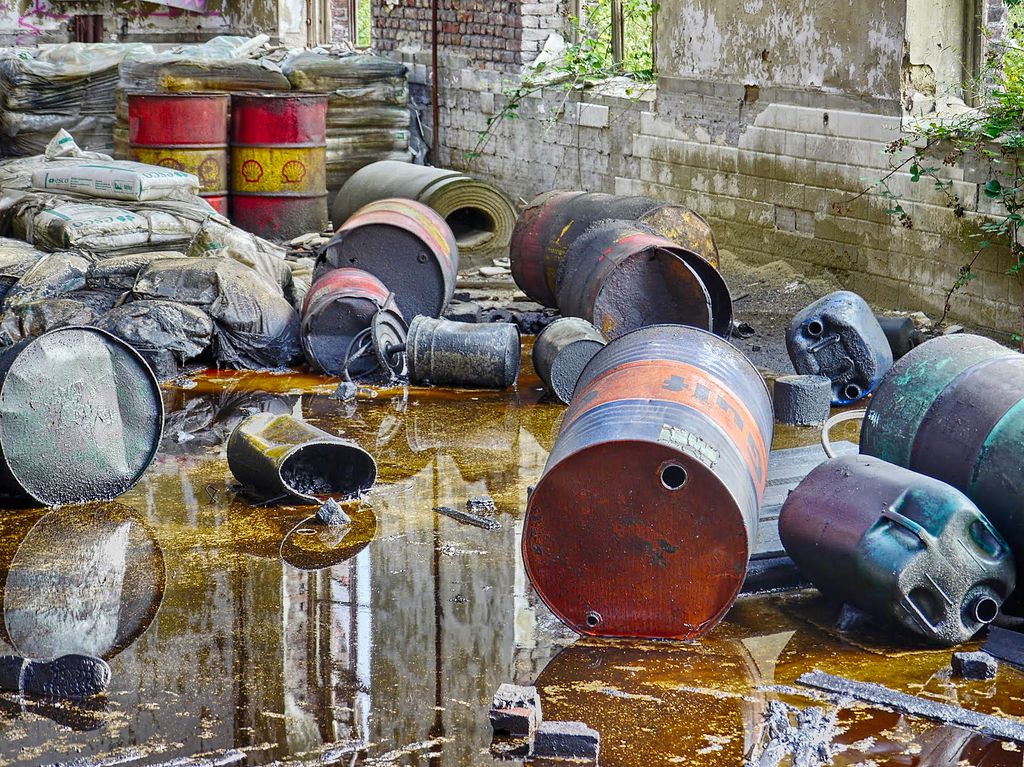 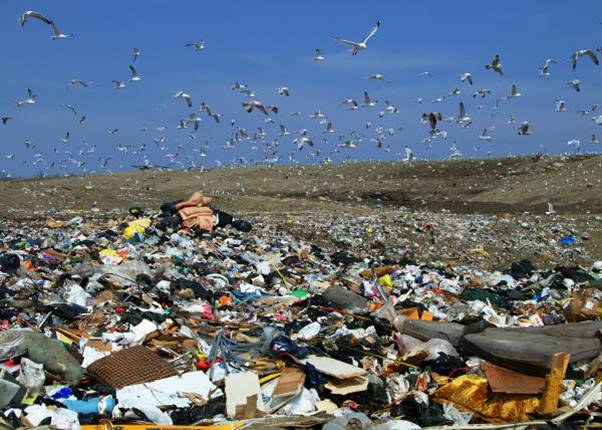 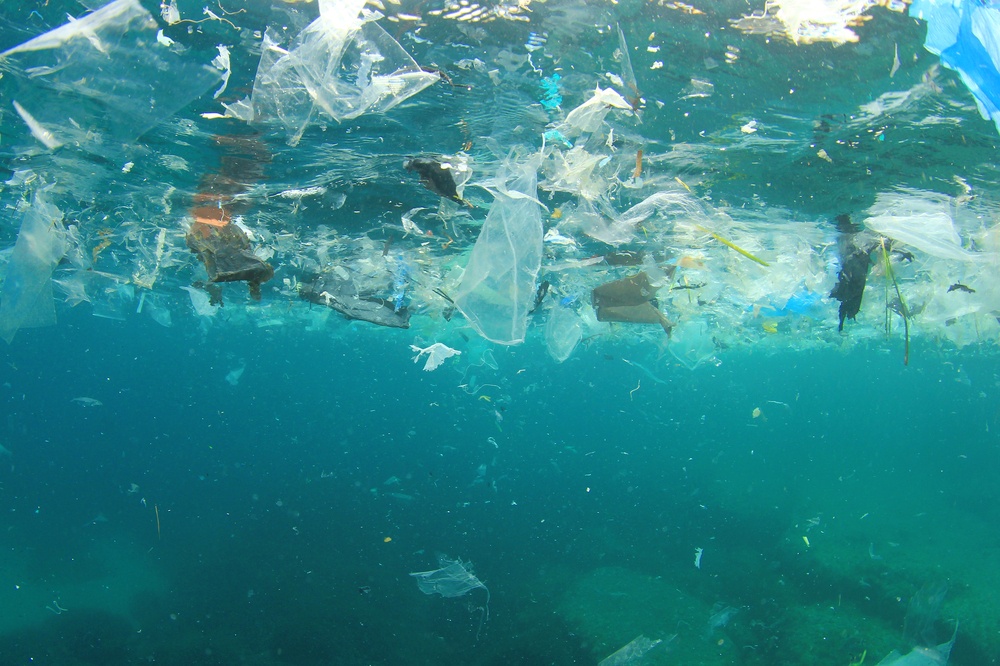 Addiction
Drugs
Alcohol
Internet 
Social networking sites
Mobile
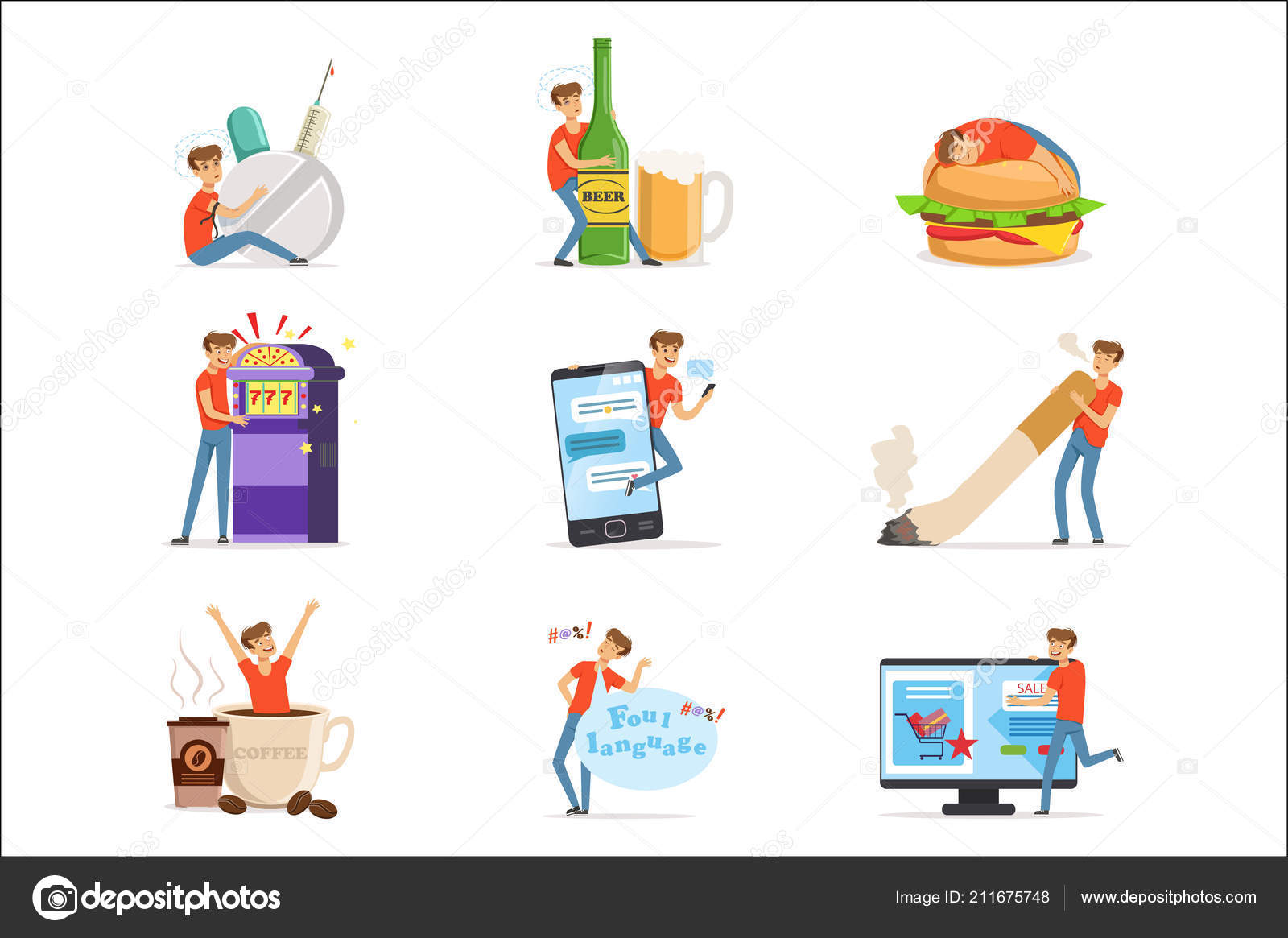 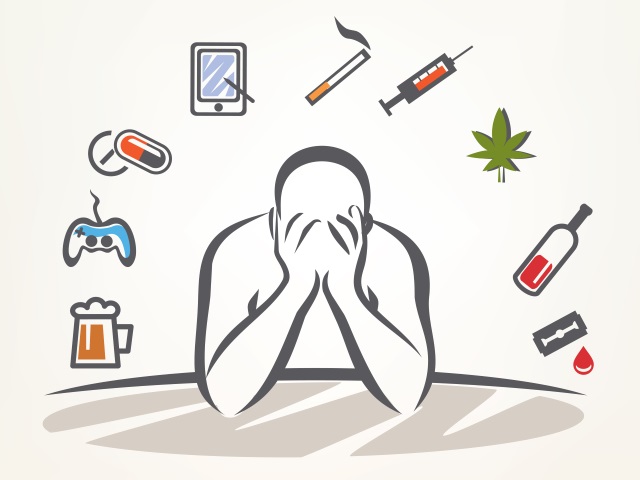 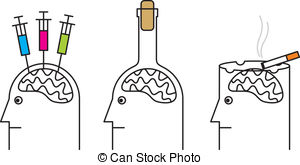 Bad relationships in family
Divorced parents
Arguements with parents
Violence 
Lack of support
Lack of interest of parents
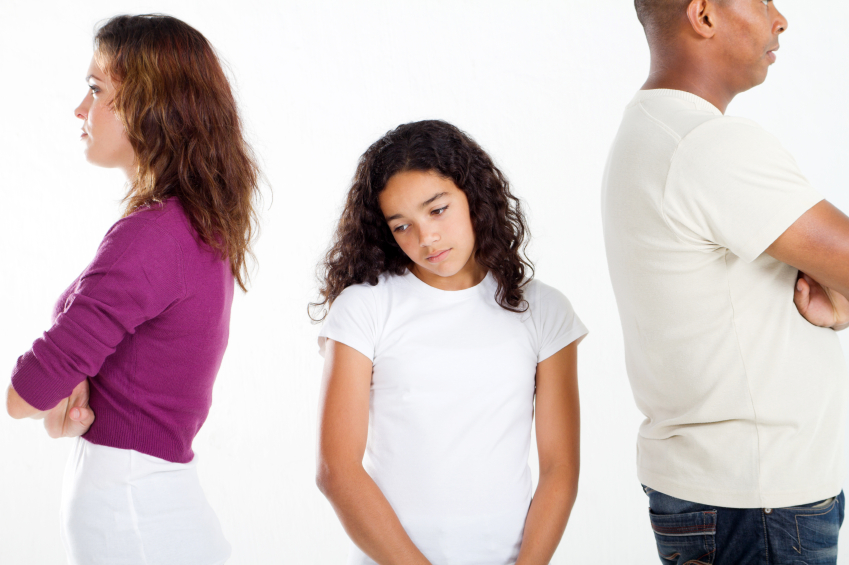 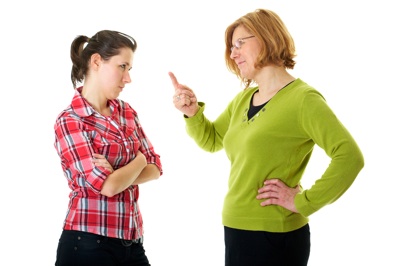 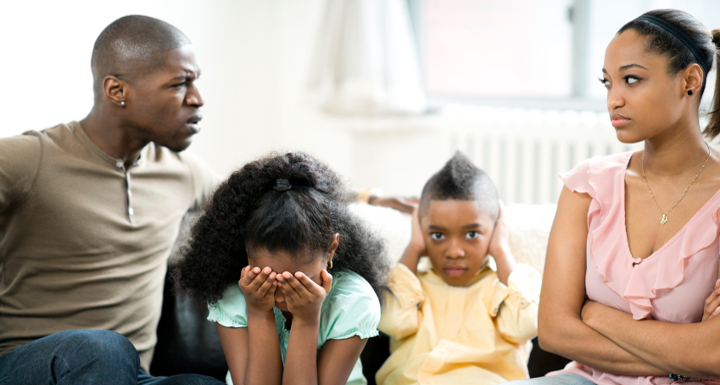 Isolation
Being an outsider in society
Prejudices 
Stereotypes
Intolerance
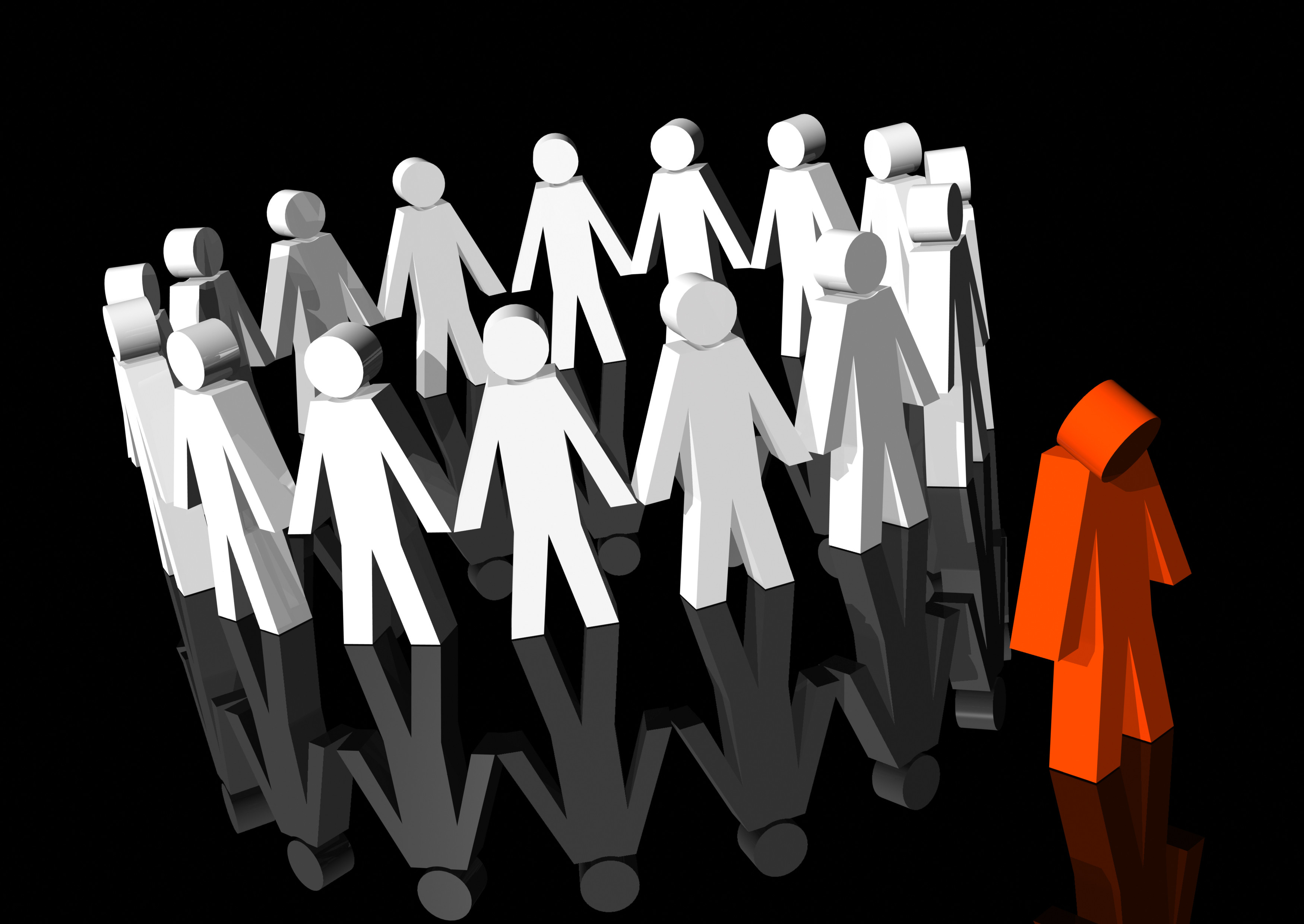 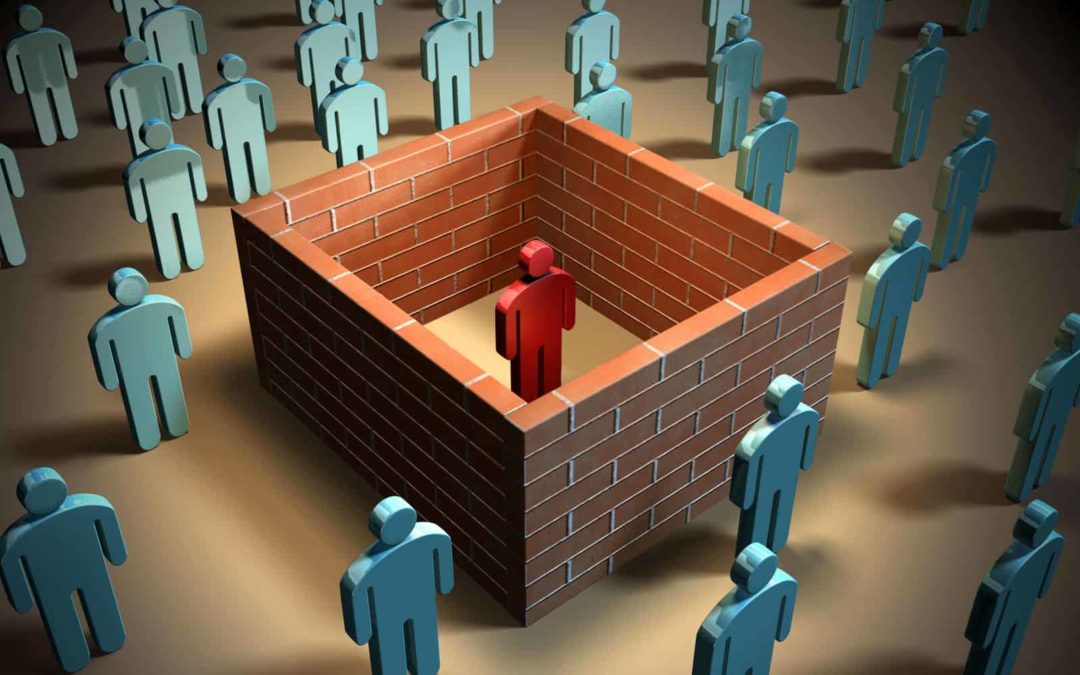 Thanks for your attention
Čajanová Lucie, Hampejsová Barbora, Vázalová Alžběta, Velasová Tereza, Žáková Edita